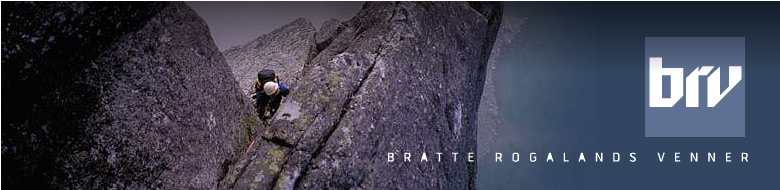 Årsmøte 2016
Årsmelding for 2015
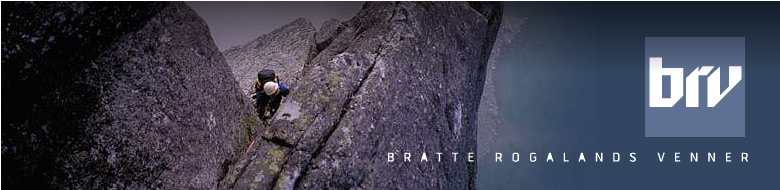 Årsmøte 2016
Styret
BRV-styret har i 2015 bestått av:
Tove Kallevåg-Albrektsen, leder
Leiv Aspelund, nestleder
Jacob Dieset, kasserer 
Øyvind Salvesen, styremedlem
Alejandro Amibia, styremedlem
Stephen Johanssen, styremedlem
Ingebjørg Johnsen Hjetland, styremedlem
Lenka Sendecka, styremedlem
Fredric Møllerop, vara
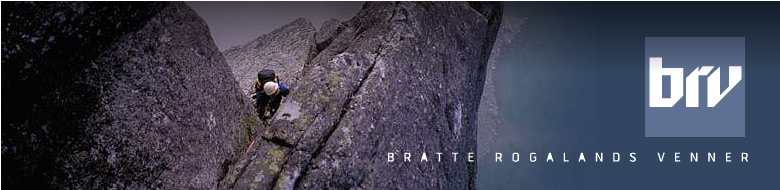 Årsmøte 2016
Styret
Klubbens faste underkomiteer
Materialforvalter/Bolter : Simon Atkins/Alejandro Amibilia
Ansvarlig for utstyret til ungomsgruppene: Jan Lubowitch
Sikkerhetsgruppe: Leiv Aspelund, Kai Johannessen, Simon Atkins, Sindre Bø (Når Simon flyttet gikk Øyvind Salvesen og Alejandro Amilibia inn i komiteen)
Kurskomite: Steinat Kragset, Øyvind Salvesen, Steinar Hustoft

5. Ulike små arrangementskomiteer til årsfest, buldrekonkr, foredrag, turer etc
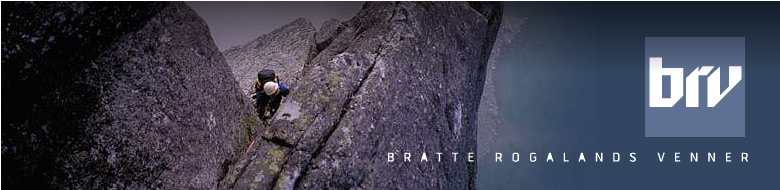 Årsmøte 2016
Aktiviteter
Styremøter
Gjennomført 5 styremøter. Utstrakt e-post mellom møtene

Spesielle oppgaver
Arrangering av WC august.

Aktivitet (se handlinsplan for 2015 i organisasjonsplanen)
2 buldrekonkurranser i Sørmarka Arena, vår+høst
 Avholdt treningsforedrag og workshop med landslagstrener Stian Christophersen.
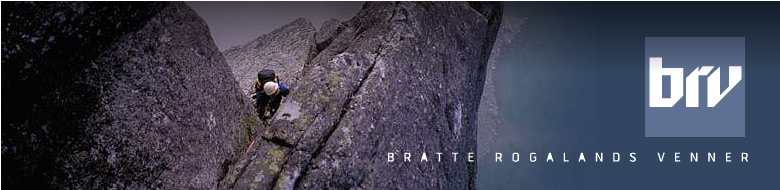 Årsmøte 2016
Aktiviteter
Arrangert Årsfest
«Klubb-klatring» hver onsdag, ute og inne.
Arrangert sosiale arrangement, Gloppedal, Trellskårsamling.
Gjennomført World Cup 20.-22.aug
Deep water buldring i Vågen i forbindelse med WC
Reel Rock film tour visning 
Foredrag med Pou brødrene på Folken
Opprettet informasjonstavle i Sandneshallen
Avholdt kurs: Klatreleder Inne for ungdomstrenere, Trener 1, Inne til ute, Kilekurs
Opprettet en ny «kursstige» for ungdommene i ungdomsgruppene som ble satt i verk fra august.
Foredrag fra Patagonia med Øyvind Salvesen
Engasjert regnskapsfører
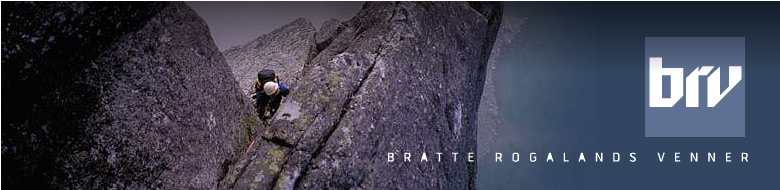 Årsmøte 2016
Medlemstall
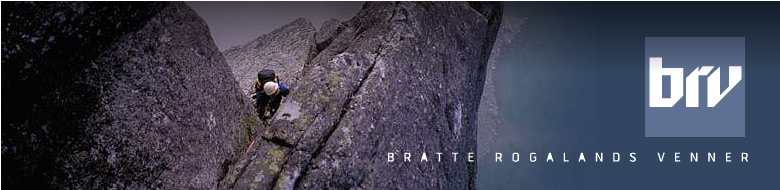 Årsmøte 2016
Aktiviteter
Barne- og ungdomsgrupper i klatring/buldring
Vi har pr i dag 5 barne- og ungdomsgrupper
Mandager: Nybegynnergruppe klatring
Tirsdag: Videregåendegruppe klatring + buldregruppe for barn i alderen 5-10 år
Onsdag: Videregåendegruppe klatring
Torsdag: Satsningsgruppe for konkurranse ungdom

Overnattingsturen i mai ble avlyst grunnet mangel på trenere som hadde anledning til å være med.
Noen av gruppene har hatt utebuldring på Forus ved pent vær tidlig høst og vår.

Flere fra satsningsgruppen har vært rundt og konkurrert i NC og NM.